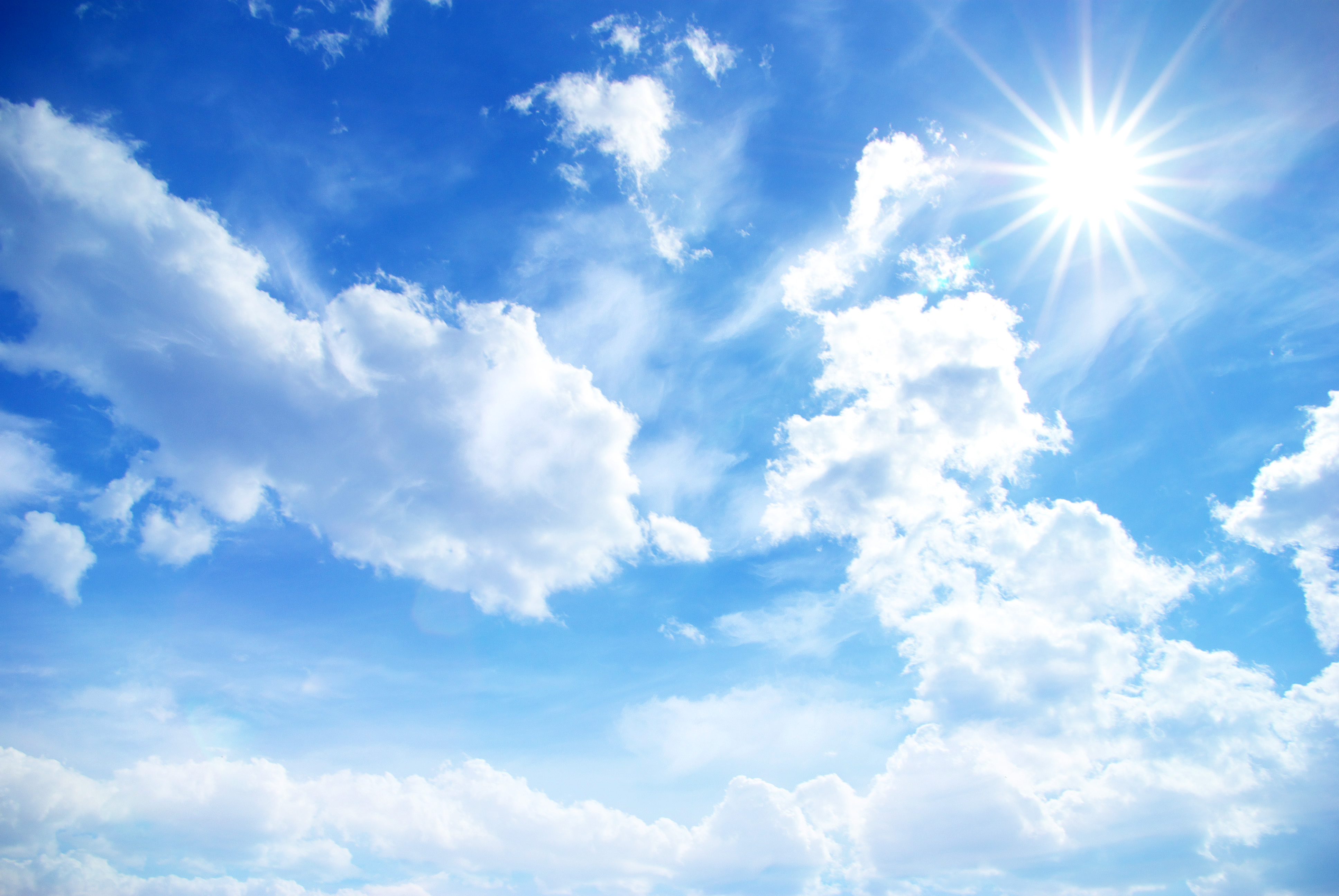 국가 바이오 경제의 중심에는 
바이오 헬스산업이 !
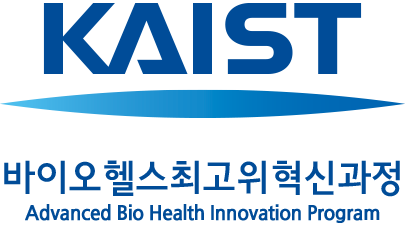 카이스트  바이오헬스최고위혁신
과정(BHP) 3기 모집안내
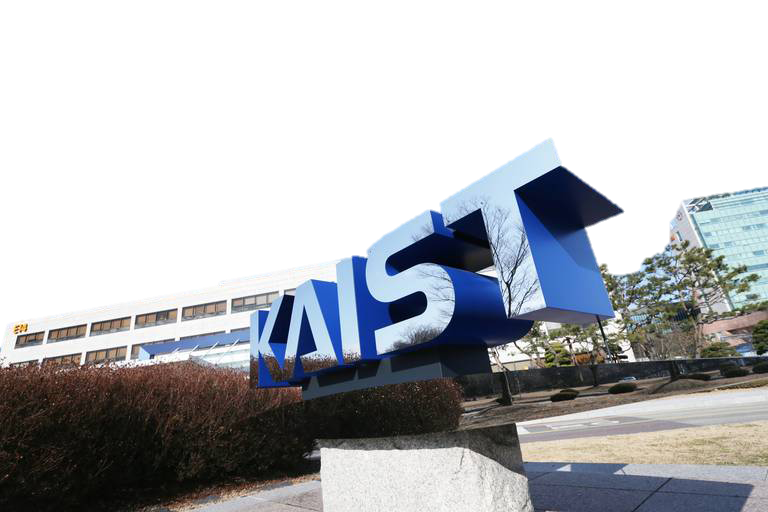 Advanced Bio Health Innovation Program
모집 요강
[지원 자격]
바이오헬스 관련 대기업, 중소기업, 벤처기업 CEO  및  임원
바이오헬스 유관 분야의 식품, 제약, 환경, 화학, 의료기기, SW, 정보통신, 기관 및 기업 기술진 우대
창업예정 모회사, 정부기관 관계자 및 공공기관 임원, 세무/회계/ 특허 및 창투사 관계 임원
[모집 인원]
40 명 내외
705 만원(전형료 포함)
[교육 비용]
[교육 일정]
2018년 9월~2019년 2월( 6개월)
매주 목요일 오후 5시~9시 30분
카이스트 도곡동 캠퍼스 B02 강의실(서울)
[전형 일정]
2018년 9월10일까지 서류접수
합격 여부 및 이후 일정은 별도 고지
과정 지원서, 소속 회사 서류(사업자등록증, 재직증명서), 
회사재무제표(여권 사본/명함판 사진 2매)
[문 의 처]
(135-854) 서울 강남구 도곡동 논현로 28길25 카이스트 
도곡 캠퍼스 4층 410-11호
책임교수 김정회 (011-261-2614)/kimjh@kaist.ac.kr
운영팀장 김태원 (010-8804-0118)/ssambaak @kaist.ac.kr
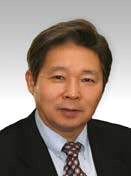 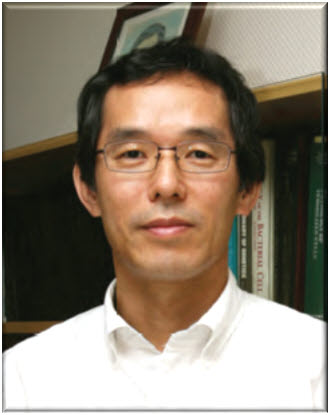 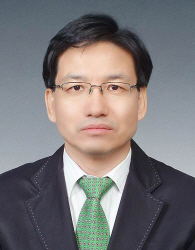 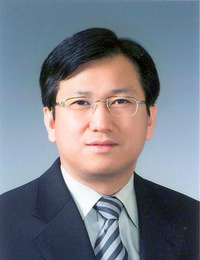 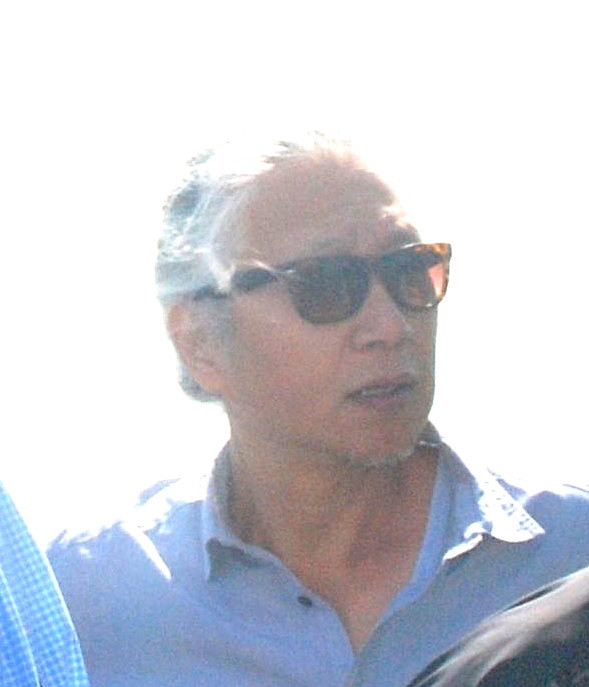 박찬규  교수
김학성  교수
맹필재  교수
김정회 
책임교수
이균민 
부책임교수
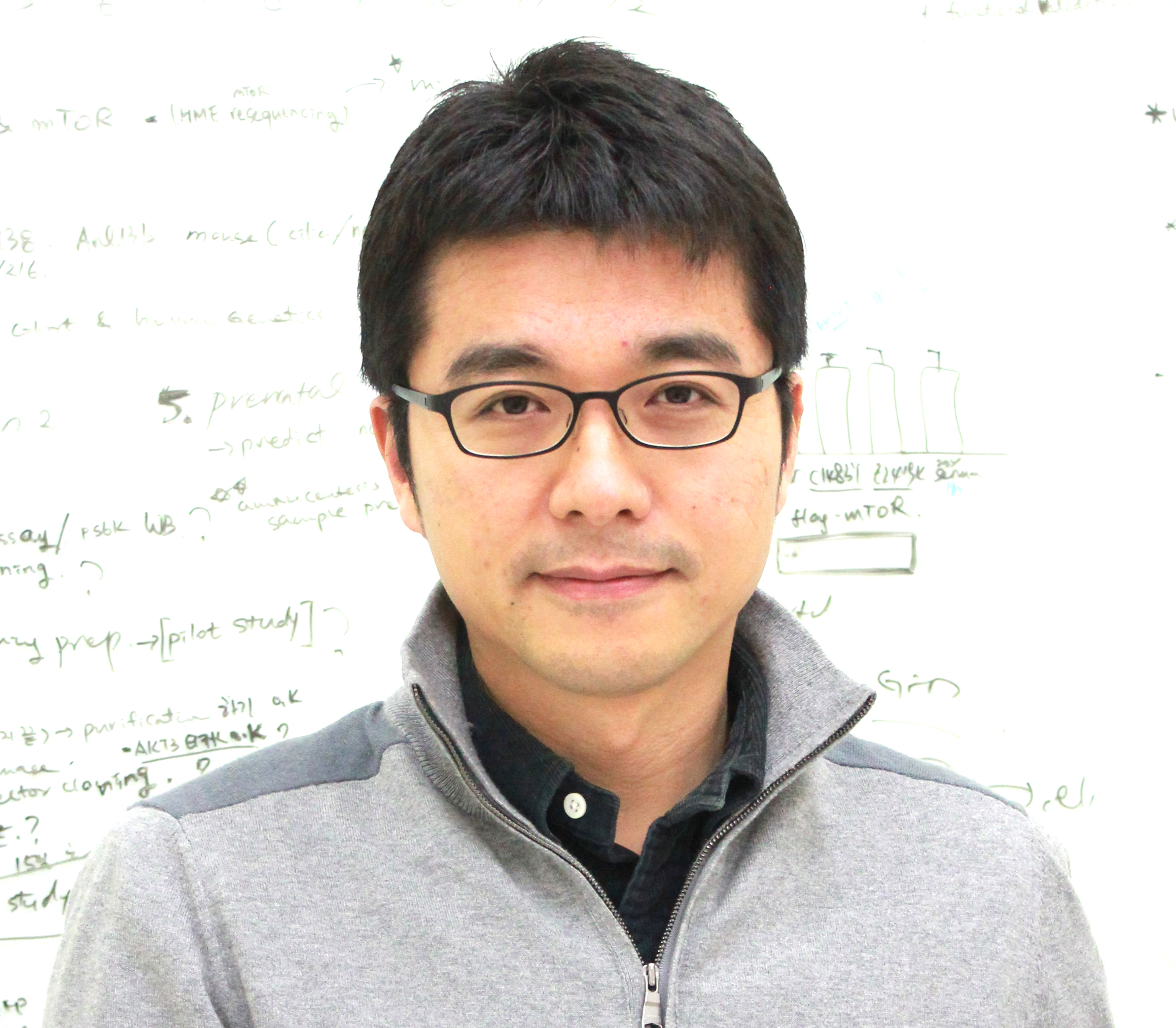 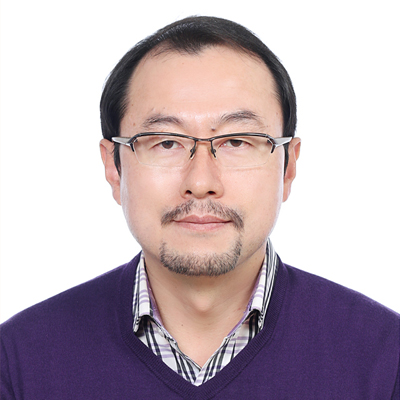 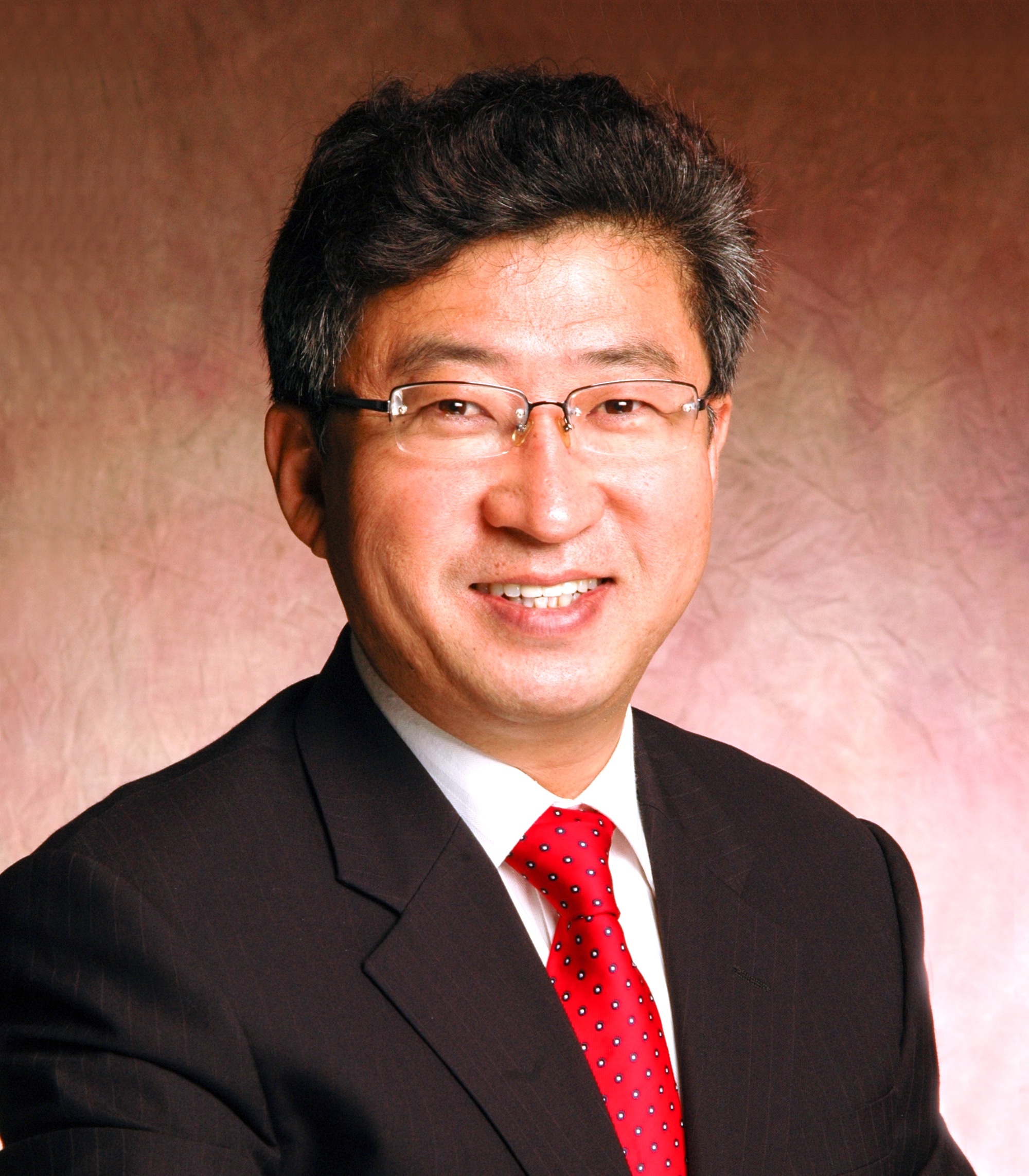 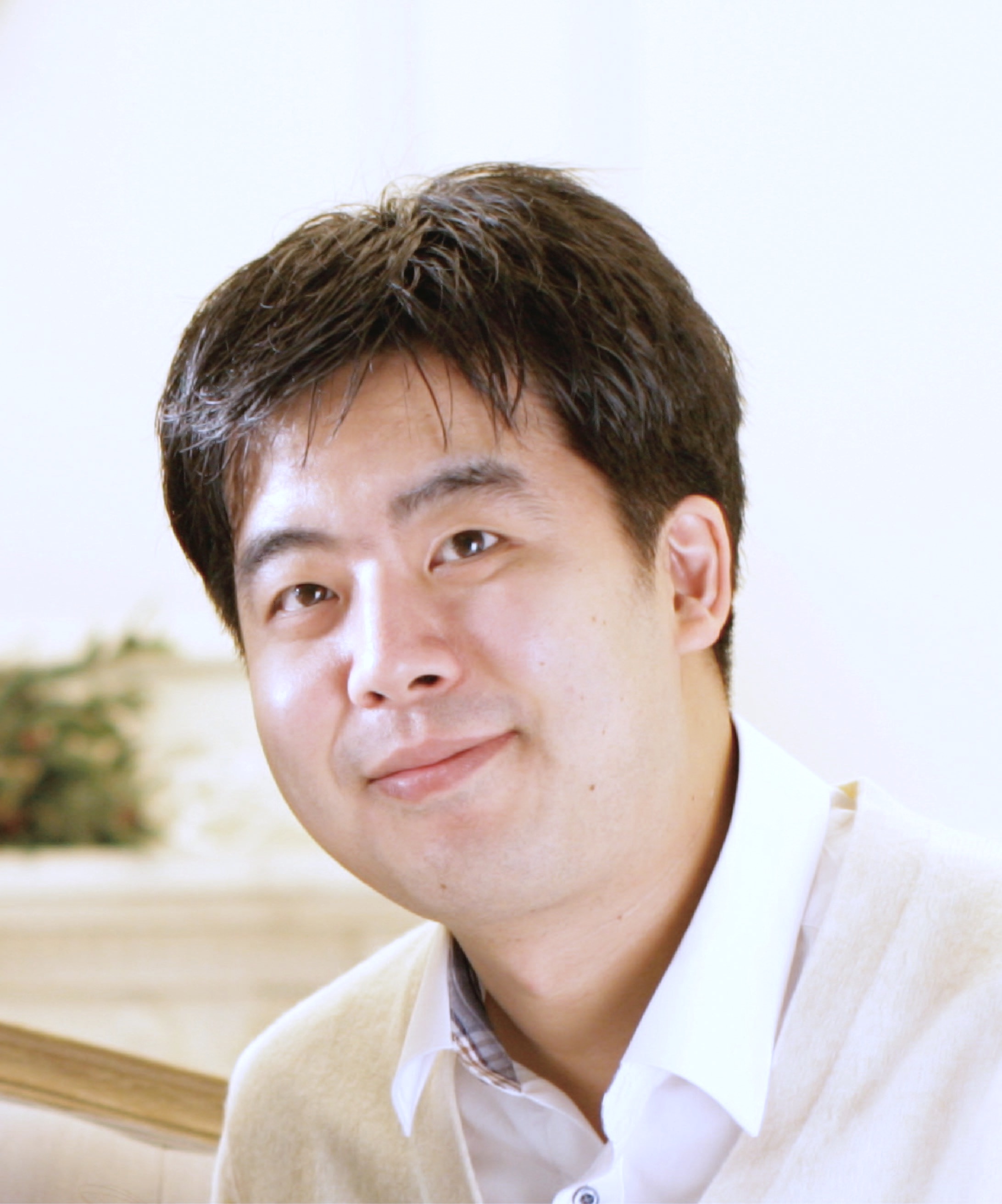 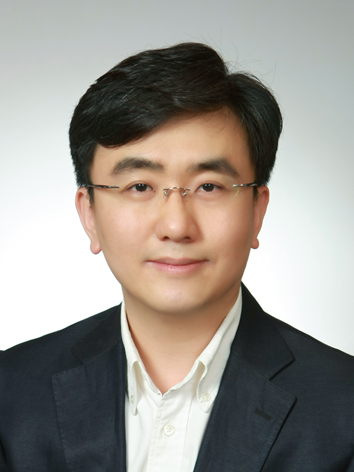 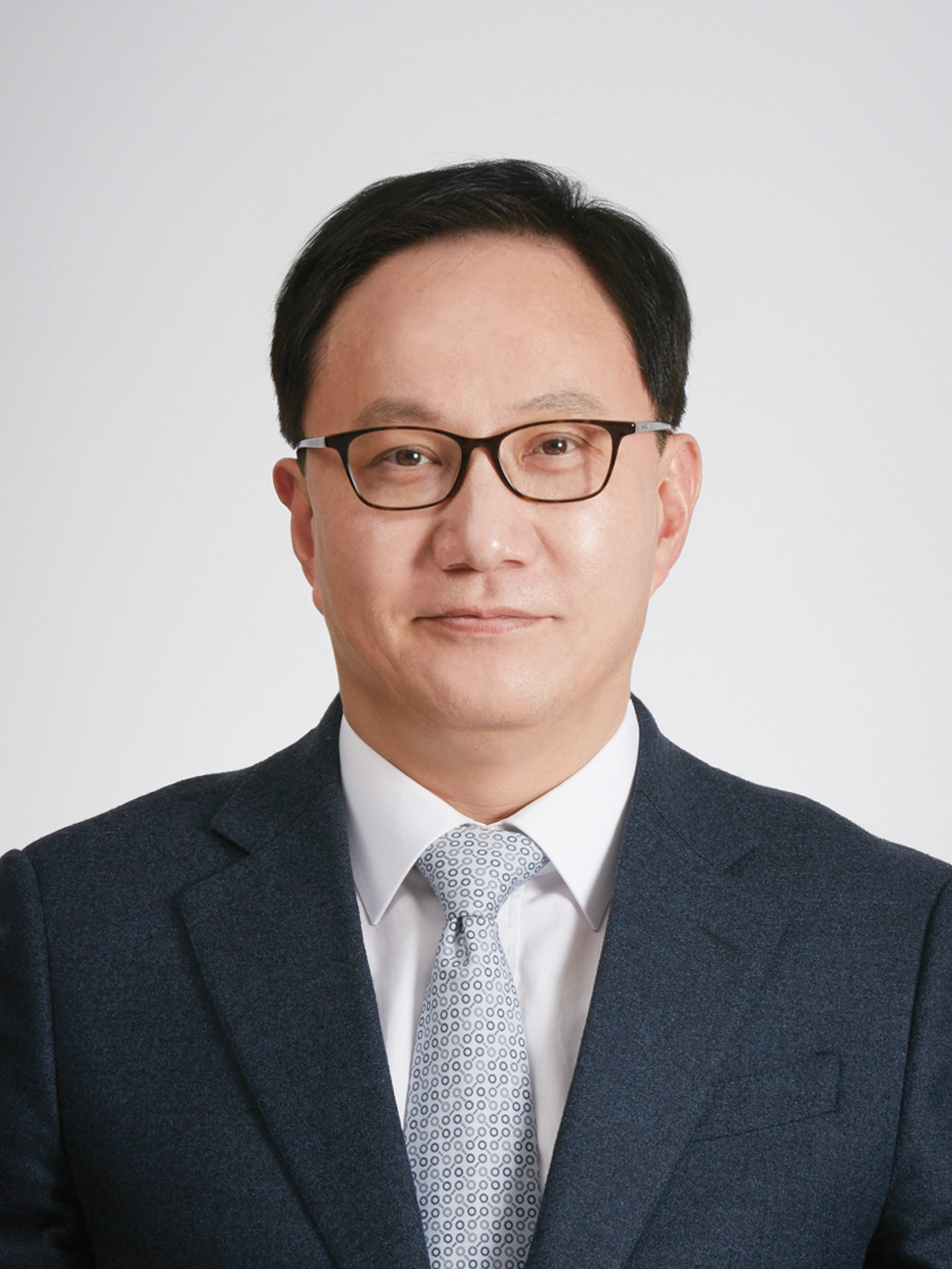 이정호 교수
전상용 교수
주영석 교수
박한오 대표
정현호 대표
최철희 교수
KNOWLEDGE
과정 특징 및 특전
To
PRODUCT
운영 위원진
TECHNOLOGY
From
IDEA
최고의 교수진, 최고의 교과과정, 산업계 리더인 동문 협력 네트워크
바이오헬스  분야  첨단 기술이전/기술 사업화 /컨설팅 지원
카이스트 총장 명의 수료증 및 총동창회  동문 자격 수여